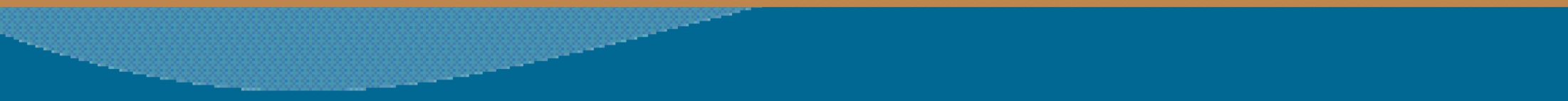 WELCOME! To the 4th Annual RSAT Workshop -July 16-18, 2015, New Orleans
RSAT Programs: Maximizing Expanded Health Care Resources-Pre and Post Release
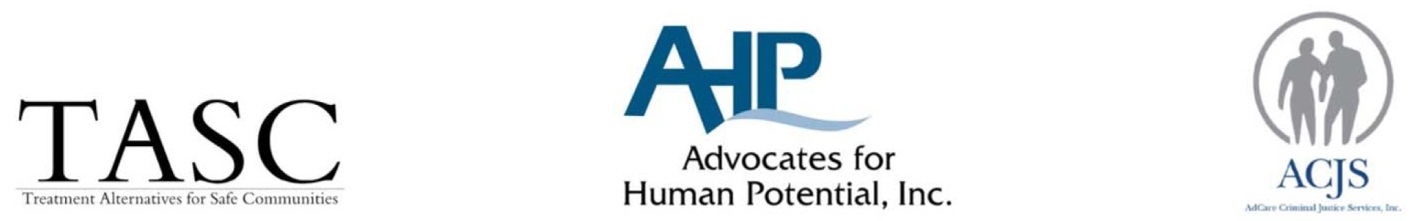 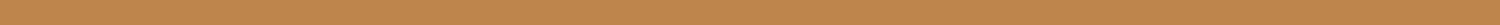 This presentation is available online at www.RSAT-TTA.com
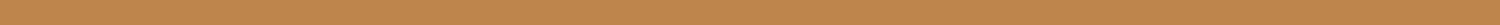 Gabrielle de la Guéronnière – Legal Action CenterNiki Miller - Advocates for Human Potential
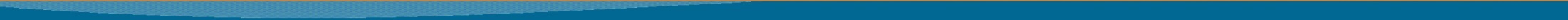 RSAT Annual Workshop
July 16-18 
New Orleans, LA
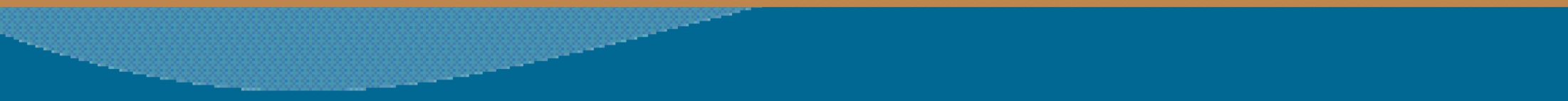 7/17/2015
2
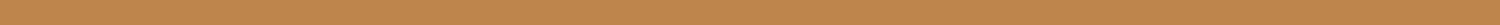 Goals
We hope to hear from participants about how RSAT programs are doing  with:
Health benefit enrollment for eligible inmates re-entering communities

Coverage for aftercare, medication-assisted treatments, and other services for addictive and mental health disorders

We also want to share:
Health care updates relevant to RSAT programs

Information on health care resources available in all states:
disability benefits
post-release coverage for youthful and older re-entering offenders 
services offered through Federally Qualified Health Centers (FQHC).

And, we hope to address any questions or concerns you may have.
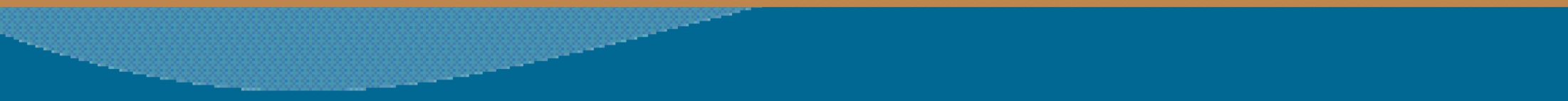 7/17/2015
3
[Speaker Notes: Trainer: Integrated behavioral health treatment for substance abuse and mental health disorders is quickly becoming the standard of care in the field. Recovery for individuals with serious mental health issues is more likely when both disorders are addressed.]
Has Coverage Make a Difference for RSAT Clients?
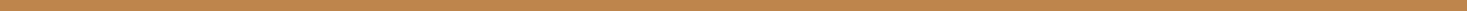 Recidivism -research tells us health coverage during re-entry can result in reduced recidivism. Have you seen indications of this? 

Have you been able to facilitate enrollment for re-entering RSAT clients?  If so, has it increased access to care?

For RSAT programs in states that have NOT expanded Medicaid eligibility:
Have you seen any changes in coverage or access to services among the re-entering populations you serve?
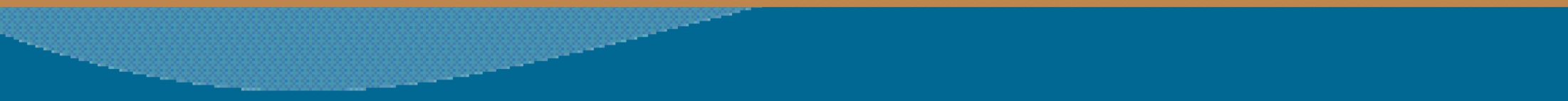 7/17/2015
4
Updates: Creating Systems to Promote  Enrollment  & Continuous Coverage
Continued confusion about when and how individuals can be screened for insurance eligibility and enrolled in appropriate coverage
No federal prohibition on screening and enrollment, continued
Insurance eligibility determinations and enrollment occurring at certain intercepts in certain jurisdictions but not nationally or systemically
Most states terminate rather than suspend Medicaid enrollment when a person becomes incarcerated, resulting in frequent coverage lapses
Certain states reexamining their systems (community inpatient exception for Medicaid; incentives for federal dollars, particularly in Medicaid expansion states)
Highlights of different models of enrollment around the country 
Study of existing enrollment work: 
http://www.jhsph.edu/research/centers-and-institutes/center-for-mental-health-and-addiction-policy-research/research/economics-and-services-research/arnold-foundation-project-map/
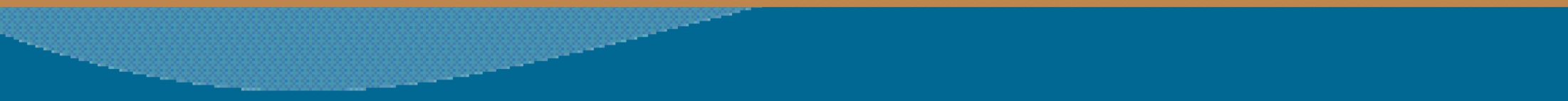 5
Updates: Strengthening Continuity of Care
Growing focus on creating systems of care:
Initial focus on enrollment
Shift to providing continuous access to care
Supporting  people as they move from custody to community  
A need to eliminate disruptions to:
Coverage for essential services
Coverage of cost of medications 

Uncertainties about the future of safety net programming
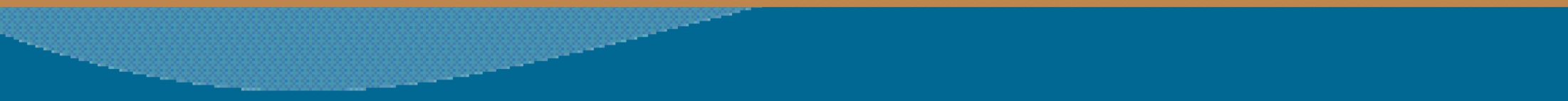 6
Updates on Behavioral Health Care: Ensuring Good Coverage and Meaningful Access
Of all of the enormous recent change to the health care system, policy and practice related to MH and SUD care may be the most transformative
Historically poor commercial and Medicaid coverage of/access to MH and SUD benefits: impetus for the 2008 MHPAEA (the federal parity law) 
Work to close gaps in coverage: certain service and medication coverage exclusions or policies that restrict access to care
Expanding provider billing for commercial insurance or Medicaid, network adequacy and role of the safety net
Implementation and enforcement of the federal parity law
Examples of success in the states and encouraging activity at the federal level
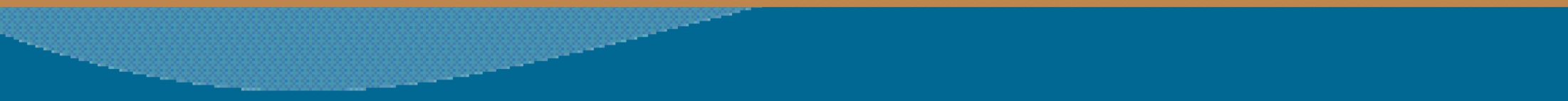 7
Updates on Integrated Care Initiatives: Better Addressing Co-Occurring Physical and Behavioral Health Needs
Focus in the ACA on high-utilizers of health care: better meeting these individuals’ needs and decreasing related costs for expensive, often ineffective episodes of care 
Financial incentives for large health care systems that can better manage individuals’ chronic health care needs
Recognition that many justice-involved individuals have lacked health insurance and meaningful access to health care, and have complex co-occurring chronic health conditions; need to ensure that covered services/medications meet the needs of justice-involved individuals
Models of successful inclusion of justice-involved individuals in integrated care initiatives; huge value your programs bring to the health care system
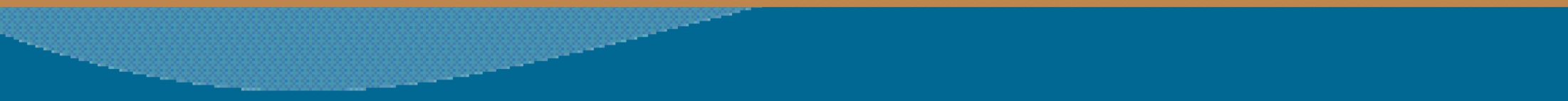 8
Updates: Fostering Innovation through the Medicaid Program
Attempts at the federal level and in the states to modernize Medicaid in light of new requirements through the ACA, the MH/SUD parity law, and other policy drivers
Recognition by CMS (the Centers for Medicare and Medicaid Services) that the justice-involved population is increasingly the Medicaid population
Work to clarify existing policies about Medicaid coverage for people in different parts of the criminal justice system 
Wholesale policy change at the federal level is slow: use of waivers and demonstration projects is a way to test new things
Examples of promising activity at the state level
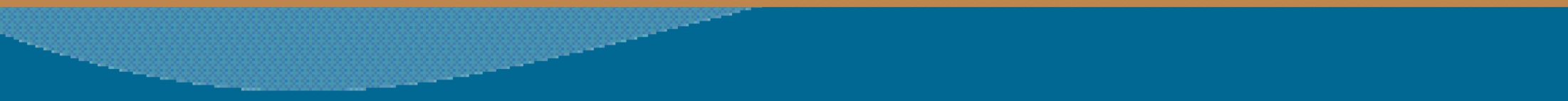 9
Updates: Supporting Health Information Exchange
As health and justice systems work more closely and intentionally together, need for health information technology to better communicate and support health information exchange
Need for different types of health care providers serving the same justice-involved patients to effectively communicate
Continued need to meet federal and state privacy requirements
Potential next steps at the federal level: EHR incentive payments, meaningful use, discussions related to 42 CFR Part 2 (the federal alcohol and drug treatment confidentiality law)
Promising activity in the states
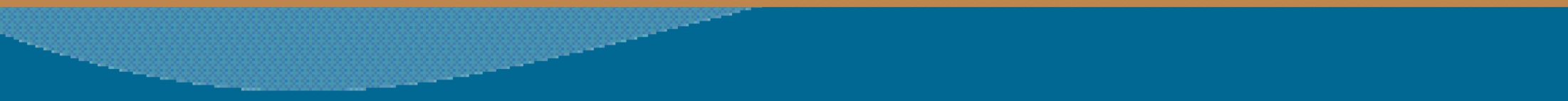 10
Updates: Improving Quality of Care
Lack of CMS oversight in prisons, jails, and certain other types of settings (such as correctional half-way houses) because of the Medicaid inmate exclusion
Broader ACA focus on and initiatives aimed at improving the quality of health care
Greater focus on data-gathering, performance measurement, and the incentive of providers benefiting in shared savings derived from higher quality, better coordinated care
Importance of ensuring providers of justice-involved people are well included in these initiatives
Aligning performance and quality measures with provision of care
Examples of success
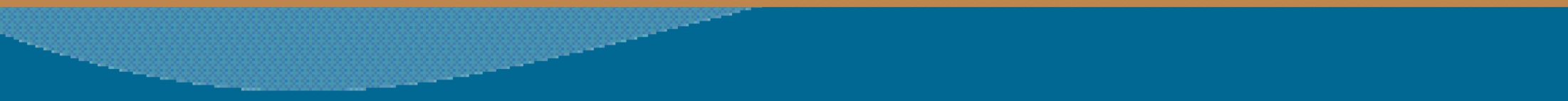 11
Tools for all states
Aside from coverage expansion
How can RSAT programs tap in
Finding more information

Legal  Action Center –  Resources for CJ & Health
http://lac.org/resources/criminal-justice-resources/
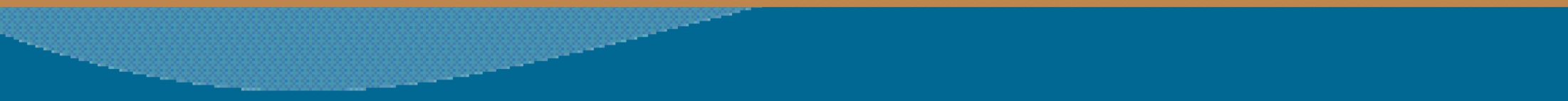 7/17/2015
12
[Speaker Notes: Trainer: Inmates with co-occurring disorders face the “triple whammy” of having a mental illness, being addicted to drugs or alcohol, and being in prison. The most important point here is that both disorders change the brain and the way that people think, act, and reason. There are ways that both correctional officers and clinicians can interact with people with co-occurring disorders that help to minimize symptoms and promote a safe and secure correctional environment.]
Health Reform: Newly Expanded Resources
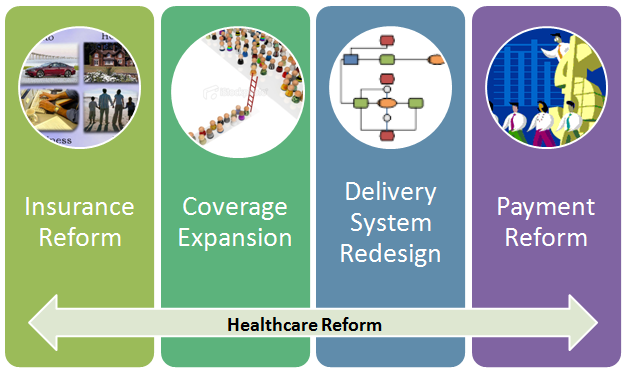 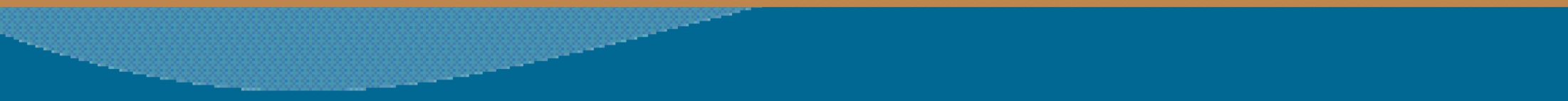 7/17/2015
13
[Speaker Notes: Trainer: Inmates with co-occurring disorders face the “triple whammy” of having a mental illness, being addicted to drugs or alcohol, and being in prison. The most important point here is that both disorders change the brain and the way that people think, act, and reason. There are ways that both correctional officers and clinicians can interact with people with co-occurring disorders that help to minimize symptoms and promote a safe and secure correctional environment.]
Delivery System
Health Home Delivery models offer services to those with or at risk for multiple chronic conditions.

A more viable model for re-entering individuals with chronic medical and behavioral health conditions

Some states have included the needs of the re-entry population in health home implementation planning
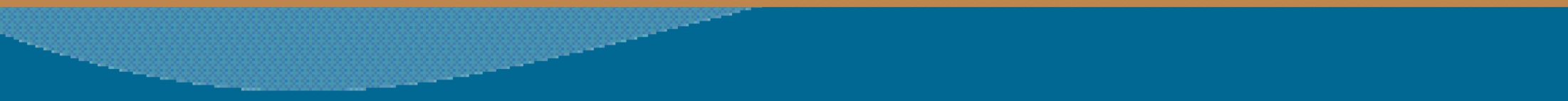 7/17/2015
14
[Speaker Notes: Trainer: Inmates with co-occurring disorders face the “triple whammy” of having a mental illness, being addicted to drugs or alcohol, and being in prison. The most important point here is that both disorders change the brain and the way that people think, act, and reason. There are ways that both correctional officers and clinicians can interact with people with co-occurring disorders that help to minimize symptoms and promote a safe and secure correctional environment.]
Insurance Reform
Youth under 26 may be covered by parents’ health insurance plans (applies to all exchange plans)

Youth aging out of foster care may be covered by Medicaid – until their 26th birthday

Covered individuals have access to preventive care without co-pays

Increased coverage of services for youth with behavioral health conditions and pre-existing conditions
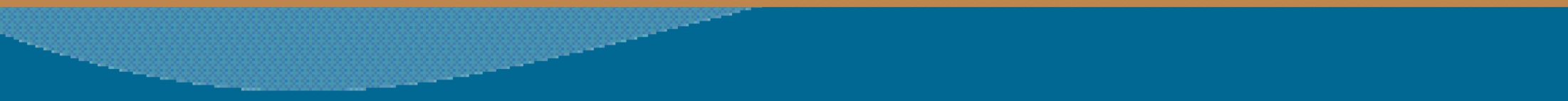 7/17/2015
15
[Speaker Notes: Trainer: Inmates with co-occurring disorders face the “triple whammy” of having a mental illness, being addicted to drugs or alcohol, and being in prison. The most important point here is that both disorders change the brain and the way that people think, act, and reason. There are ways that both correctional officers and clinicians can interact with people with co-occurring disorders that help to minimize symptoms and promote a safe and secure correctional environment.]
Medicare for older re-entering individuals
Starting at 62 re-entering individuals who have a record of earning wages may elect to apply for retirement benefits.

Their benefits will be reduced if they retire before age 65, but they will be eligible for Medicare coverage.

They can apply before release, upon release; Federally Qualified Health Centers can help with enrollment and can provide many Medicare covered services.

The National Council on Aging  has a helpful guide that explains rules and procedures: https://www.ncoa.org/wp-content/uploads/Leaving-incarceration.pdf
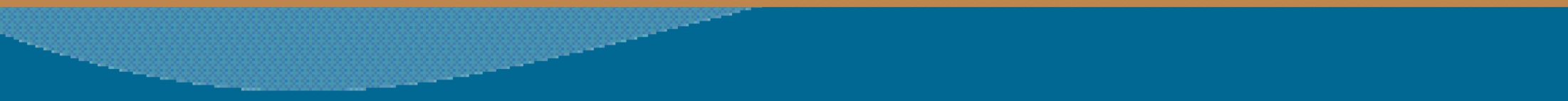 7/17/2015
16
[Speaker Notes: Trainer: Inmates with co-occurring disorders face the “triple whammy” of having a mental illness, being addicted to drugs or alcohol, and being in prison. The most important point here is that both disorders change the brain and the way that people think, act, and reason. There are ways that both correctional officers and clinicians can interact with people with co-occurring disorders that help to minimize symptoms and promote a safe and secure correctional environment.]
Justice-involved can apply for SSI and SSDI
In 2009 court ruling: SSA no longer arbitrarily denies benefits to applicants with active felony warrants 

2011: SSA no longer suspends or denies SSI or SSDI payments due to outstanding probation/parole violations

Exception: Applicants with warrants associated with escape or fleeing to avoid prosecution
–Even with active warrants 
–Currently incarcerated (30 days prior to release) 
–On probation or parole
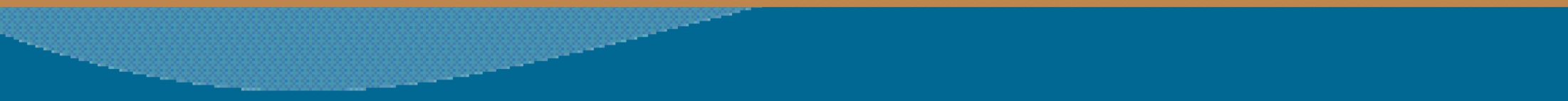 7/17/2015
17
[Speaker Notes: Trainer: Inmates with co-occurring disorders face the “triple whammy” of having a mental illness, being addicted to drugs or alcohol, and being in prison. The most important point here is that both disorders change the brain and the way that people think, act, and reason. There are ways that both correctional officers and clinicians can interact with people with co-occurring disorders that help to minimize symptoms and promote a safe and secure correctional environment.]
The numbers are significant
750,000 = annual releases from federal and state prisons; with serious mental illness = 125,000 

Benefits will have a huge effect on re-entry success

Start with institutions with mental health units 

RSAT programs for offenders with COD’s

Then, RSAT participants with COD’s
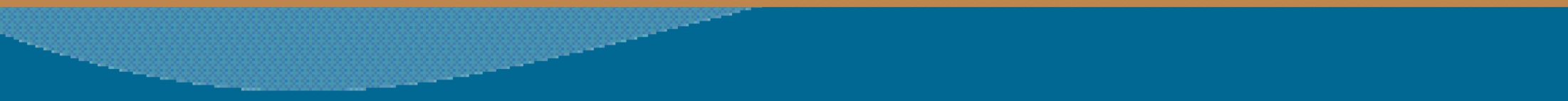 7/17/2015
18
[Speaker Notes: Trainer: Inmates with co-occurring disorders face the “triple whammy” of having a mental illness, being addicted to drugs or alcohol, and being in prison. The most important point here is that both disorders change the brain and the way that people think, act, and reason. There are ways that both correctional officers and clinicians can interact with people with co-occurring disorders that help to minimize symptoms and promote a safe and secure correctional environment.]
SSI Rules During Periods in Custody
Incarcerated for a full calendar month, benefits are suspended 

Released in less than 12 calendar months, benefits can be reinstated upon release 

After 12 consecutive calendar months-SSI benefits are terminated and they must reapply 

Reapplication can be made 30 days prior to  expected release date, but benefits cannot begin until release
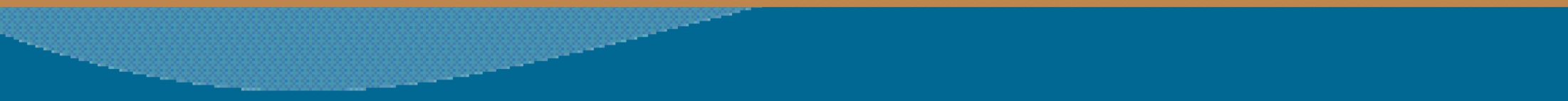 7/17/2015
19
[Speaker Notes: Trainer: Inmates with co-occurring disorders face the “triple whammy” of having a mental illness, being addicted to drugs or alcohol, and being in prison. The most important point here is that both disorders change the brain and the way that people think, act, and reason. There are ways that both correctional officers and clinicians can interact with people with co-occurring disorders that help to minimize symptoms and promote a safe and secure correctional environment.]
SSDI Rules
Recipients are eligible to continue receiving SSDI until they are convicted of a criminal offense and confined to a penal institution for more than 30 continuous days
 
After that time, SSDI is suspended 

SSDI can be reinstated the month following release 

Set up post-release visit to local SS office
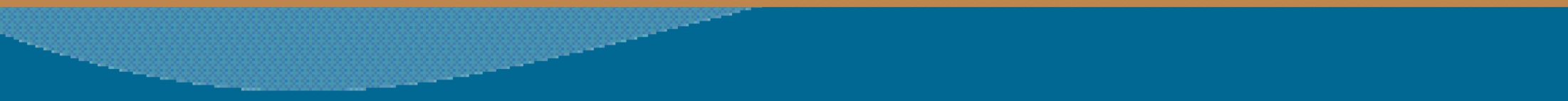 7/17/2015
20
[Speaker Notes: Trainer: Inmates with co-occurring disorders face the “triple whammy” of having a mental illness, being addicted to drugs or alcohol, and being in prison. The most important point here is that both disorders change the brain and the way that people think, act, and reason. There are ways that both correctional officers and clinicians can interact with people with co-occurring disorders that help to minimize symptoms and promote a safe and secure correctional environment.]
SOAR Program = Effective Help
What is SOAR? 
SAMHSA’s SSI/SSDI Outreach, Access & Recovery Program
http://soarworks.prainc.com/ 

SOAR criminal justice pre-release TA programs
Inception of Facility program: July 1, 2010 
Total to date: in at least 68 facilities 
Success rate: 100% 
Average days from application to decision: 39.7 days
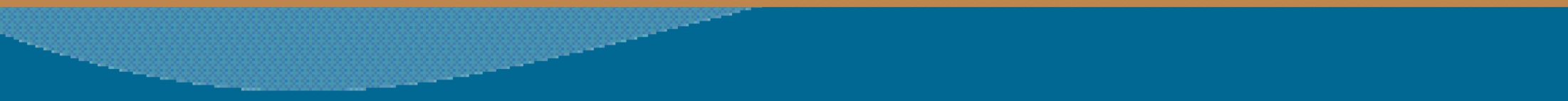 7/17/2015
21
[Speaker Notes: Trainer: Inmates with co-occurring disorders face the “triple whammy” of having a mental illness, being addicted to drugs or alcohol, and being in prison. The most important point here is that both disorders change the brain and the way that people think, act, and reason. There are ways that both correctional officers and clinicians can interact with people with co-occurring disorders that help to minimize symptoms and promote a safe and secure correctional environment.]
Steps Involved in Working with SOAR
Contact Social Security Field Offices 
Contact Disability Determination Services (DDS) to discuss 
Better customer service 
Reduced processing time 
Reduced consultative exam costs 

Specific examiners & medical consultants flag cases 
Collaboration includes training for DOC psychologists 
Meetings with DDS staff medical consultants and examiners
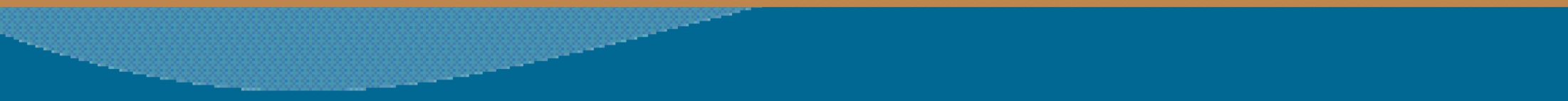 7/17/2015
22
[Speaker Notes: Trainer: Inmates with co-occurring disorders face the “triple whammy” of having a mental illness, being addicted to drugs or alcohol, and being in prison. The most important point here is that both disorders change the brain and the way that people think, act, and reason. There are ways that both correctional officers and clinicians can interact with people with co-occurring disorders that help to minimize symptoms and promote a safe and secure correctional environment.]
SOAR Programs-In reach strategy
Receive referral 
Schedule initial visit 
Obtain all medical records 
Complete paper and online application 
Submit paperwork to local field office 
Communicate with DDS once claim arrives from SSA 
Once decision is made, work with facility to have inmate released 
Take inmate into SSA for release status
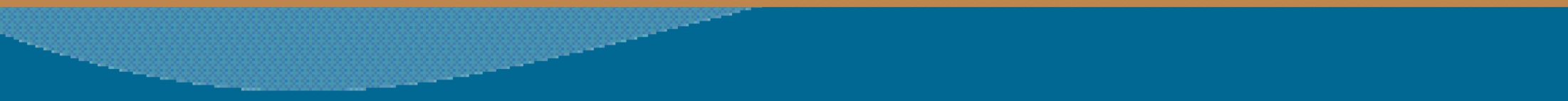 7/17/2015
23
[Speaker Notes: Trainer: Inmates with co-occurring disorders face the “triple whammy” of having a mental illness, being addicted to drugs or alcohol, and being in prison. The most important point here is that both disorders change the brain and the way that people think, act, and reason. There are ways that both correctional officers and clinicians can interact with people with co-occurring disorders that help to minimize symptoms and promote a safe and secure correctional environment.]
Outcomes & Contact Info
87% approval rate for SSI/D 

100% Medicaid and Medication Grant Program approvals

Average time for determination: 112 days

67% of decisions received by or before 30 days prior to release

99.4% approval rate for Supportive Housing applications 

http://soarworks.prainc.com/topics/criminal-justice
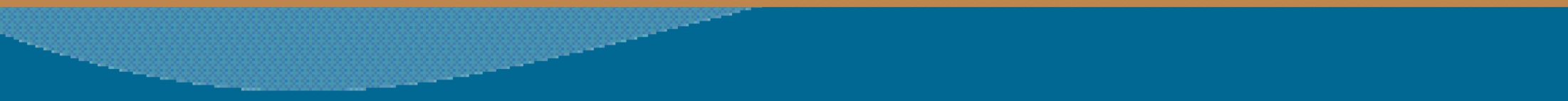 7/17/2015
24
[Speaker Notes: Trainer: Inmates with co-occurring disorders face the “triple whammy” of having a mental illness, being addicted to drugs or alcohol, and being in prison. The most important point here is that both disorders change the brain and the way that people think, act, and reason. There are ways that both correctional officers and clinicians can interact with people with co-occurring disorders that help to minimize symptoms and promote a safe and secure correctional environment.]
Tell us more about your experiences
Thank you!

Contact the Legal Action Center for more information
www.LAC.org

Or contact nmiller@ahpnet.com and check www.RSAT-TTA.com for more updates and resources included in this presentation
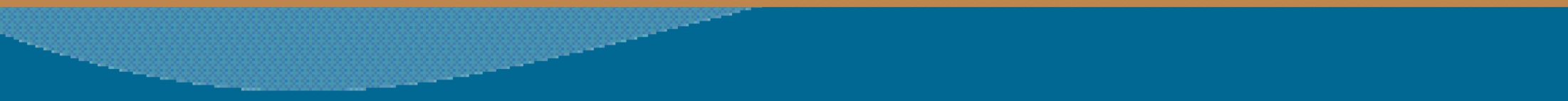 7/17/2015
25
[Speaker Notes: Trainer: Inmates with co-occurring disorders face the “triple whammy” of having a mental illness, being addicted to drugs or alcohol, and being in prison. The most important point here is that both disorders change the brain and the way that people think, act, and reason. There are ways that both correctional officers and clinicians can interact with people with co-occurring disorders that help to minimize symptoms and promote a safe and secure correctional environment.]